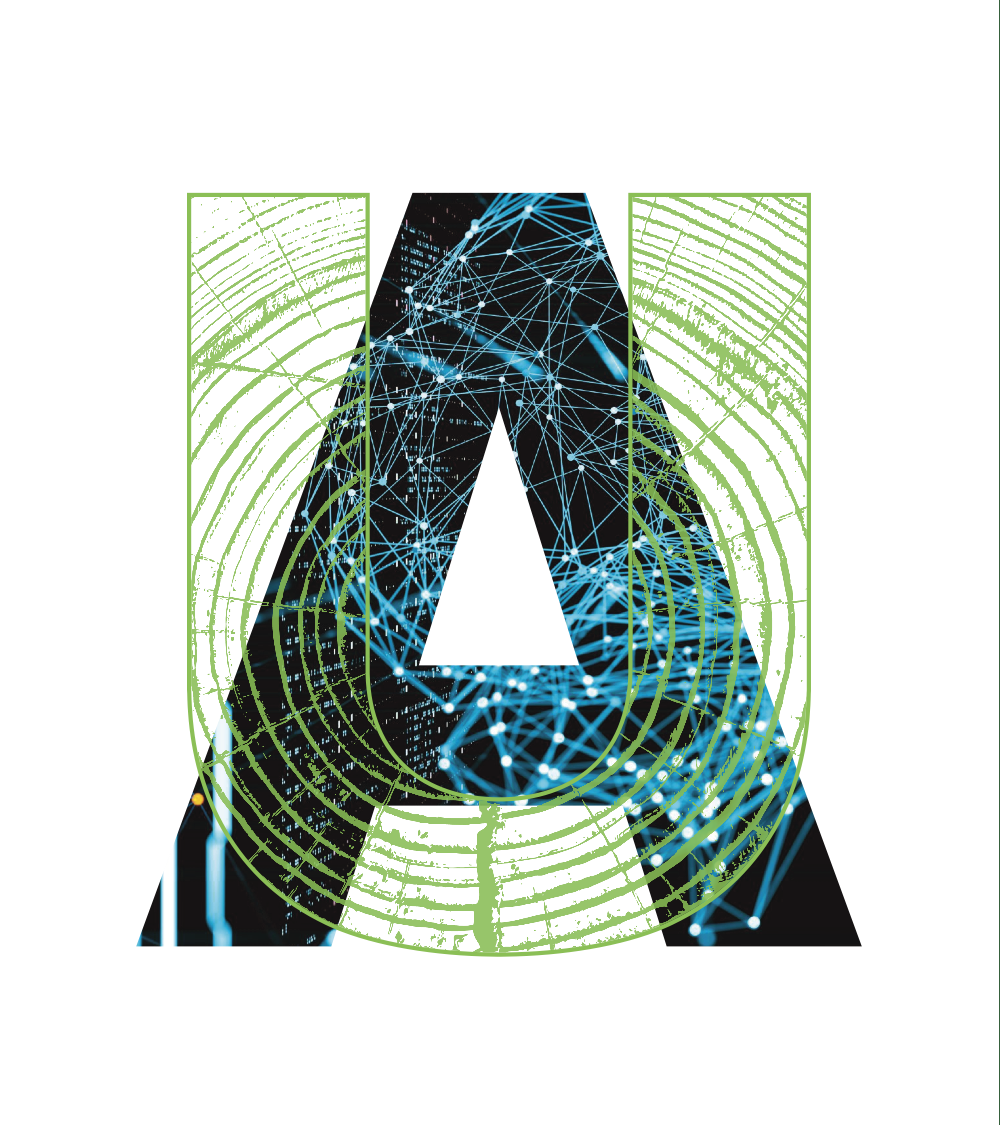 Emergency physician perspectives on harm reduction and supporting patients who use drugs
Zoe KD Collins BS, MSc (Candidate)
Kathryn Dong MD, MSc, FRCPC, DRCPSC
AMERSA, Washington DC, November 4, 2023
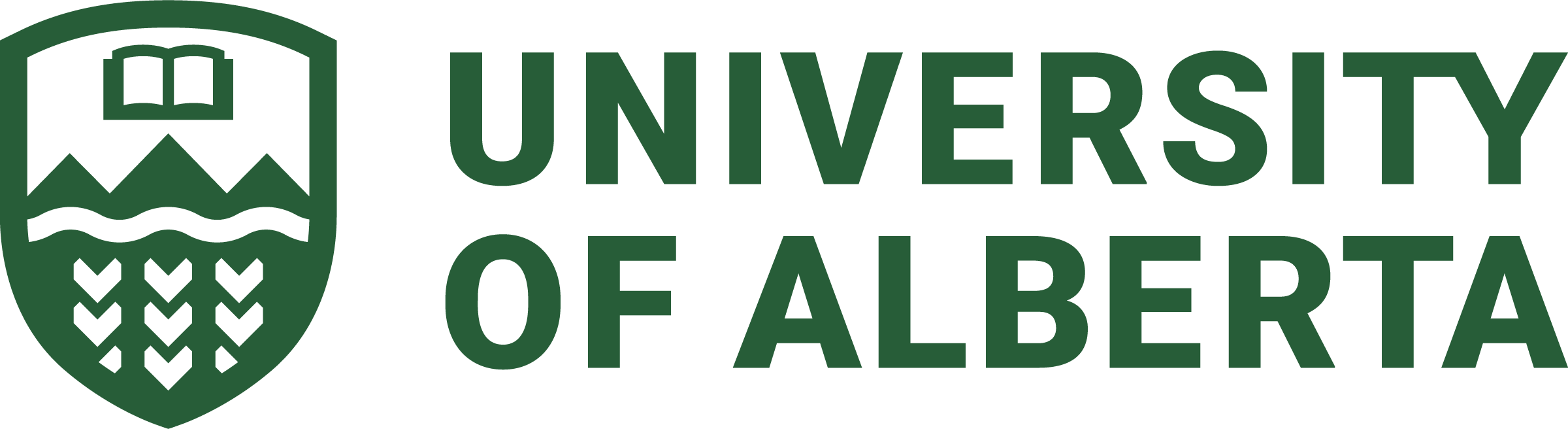 [Speaker Notes: Oki, niksikwa, nataniko nanastiko kiao aqui. Hi my name is Zoe Collins. I am a health policy and research candidate at the university of alberta, Canada. 
The blackfoot name I carry with honour is Chief Mountain Bear Woman. It was gifted to me on the Blood Reserve, close to the US border.]
LAND ACKNOWLEDGEMENT
The University of Alberta respectfully acknowledges that the research presented herein was conducted on Treaty 6 territory, traditional lands of First Nations and Métis people.
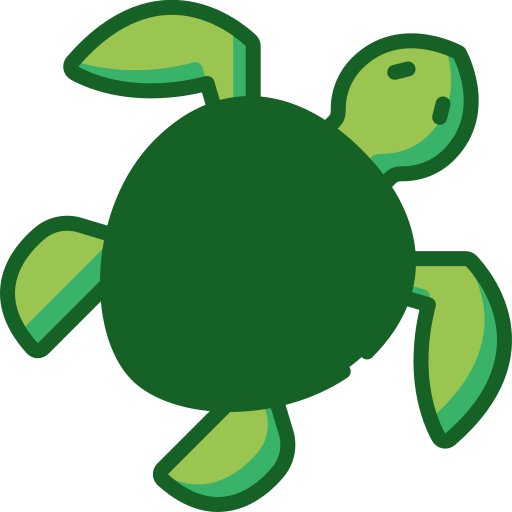 As a national study, we acknowledge that participants spanned most of the traditional territories of our country, now called Canada. This land is a traditional gathering place for diverse Indigenous people whose spiritual and practical relationships to the land create a rich heritage for our learning and continues to influence our vibrant community and country.
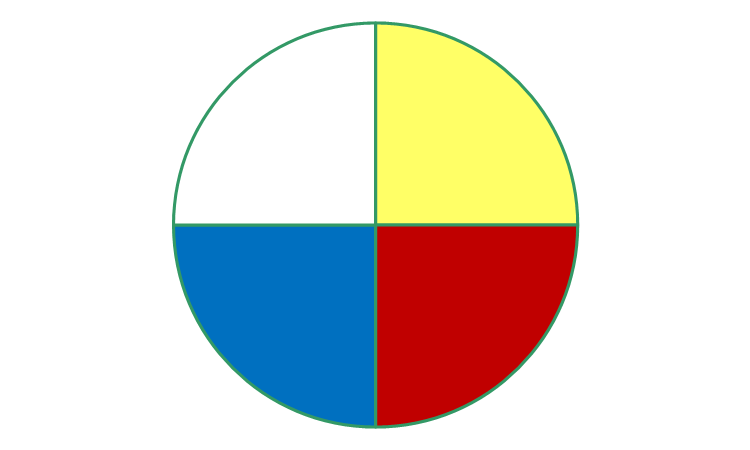 2
CONFLICTS OF INTEREST
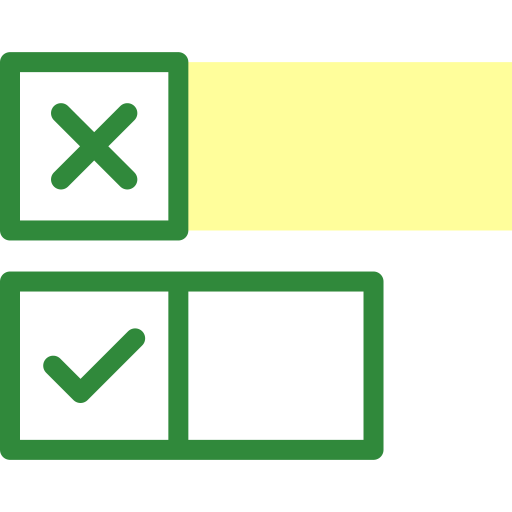 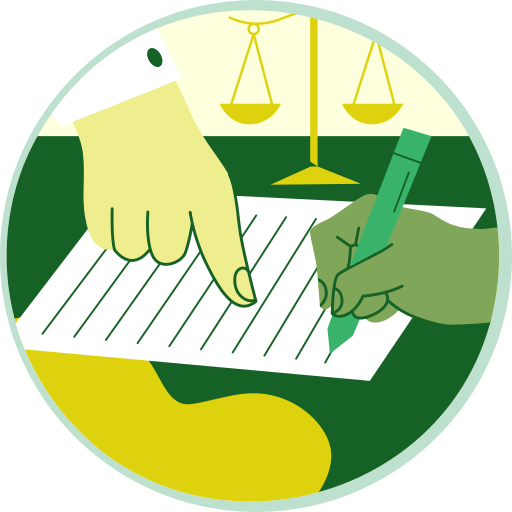 Zoe Collins: None to Declare

Kathryn Dong: None to Declare
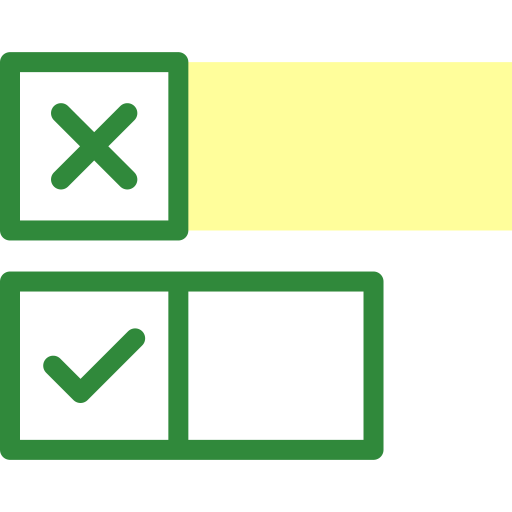 3
STUDY TEAM:
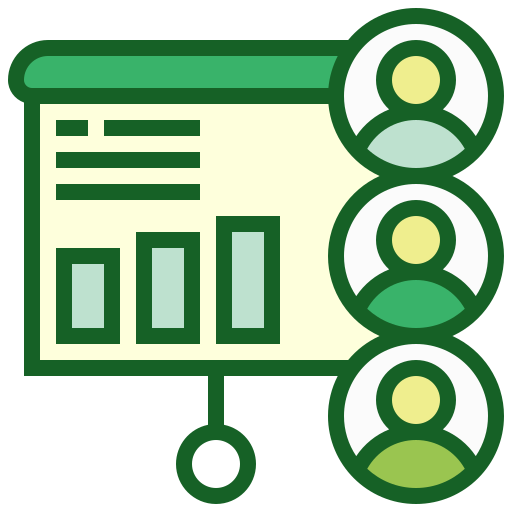 Elaine Hyshka PhD
Karine J. Lavergne PhD
Savannah M. Weber BSc
Ginetta Salvalaggio MD, MSc
Cindy Jiaxin Xue MD
Arlanna Pugh MSc
Janusz Kaczorowski PhD
Aaron M. Orkin MD, MSc
Andrew Kestler MD, MScPH
FUNDING:
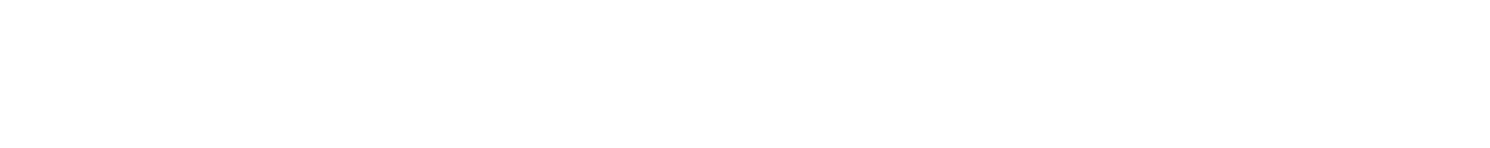 Initiative Canadienne de
Recherche en Abus de Substance
Canadian Research Initiative
In Substance Misuse
4
BACKGROUND
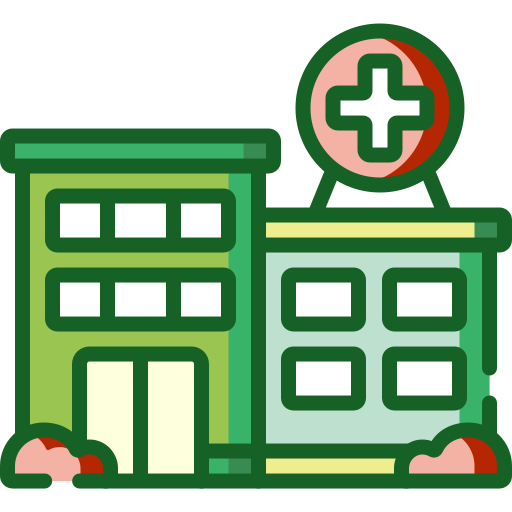 ED
People who use drugs (PWUD) frequently seek care in the emergency department (ED)
EDs are a critical point of contact with the healthcare system
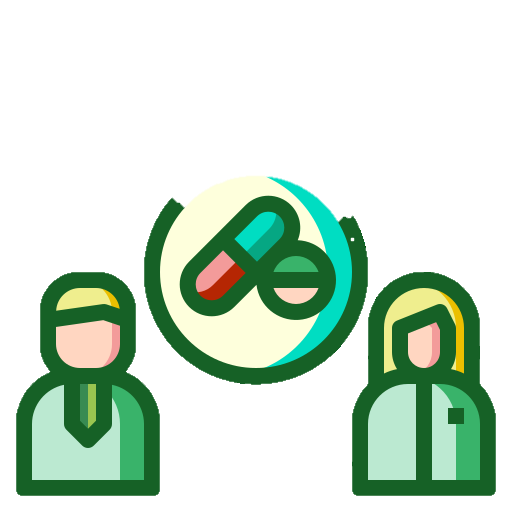 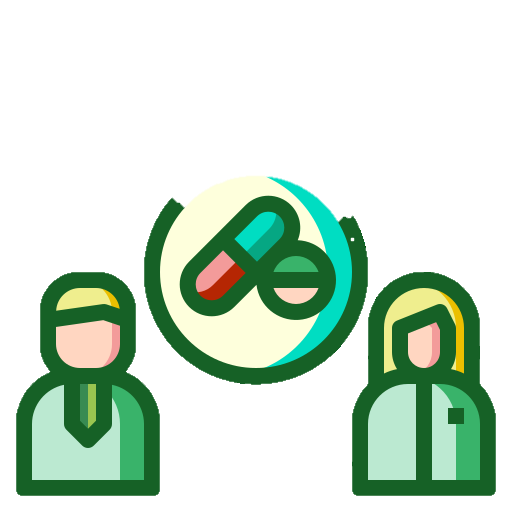 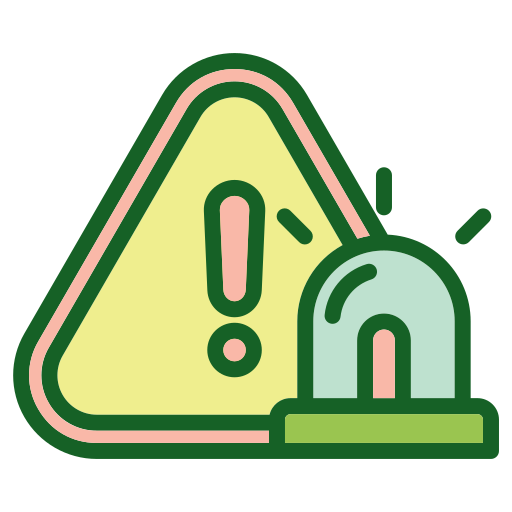 Ongoing substance use related deaths and concurrent crises require the mobilization of comprehensive services to meet the needs of PWUD
5
[Speaker Notes: Lower rates of preventative care – greater need for unplanned, urgent care]
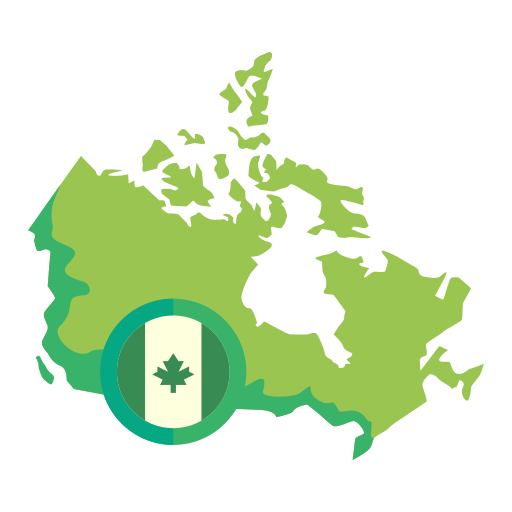 CANADIAN CONTEXT
Federally approved Supervised Consumption Sites (SCSs)
4
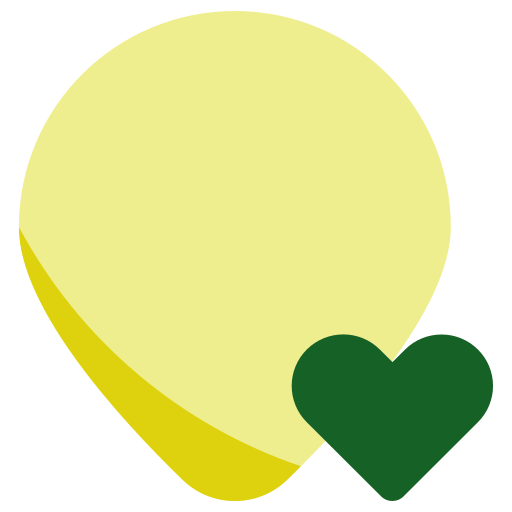 Naloxone is widely available across most Canadian provinces
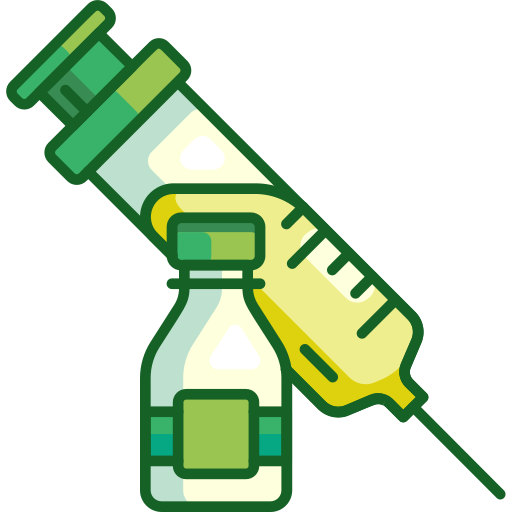 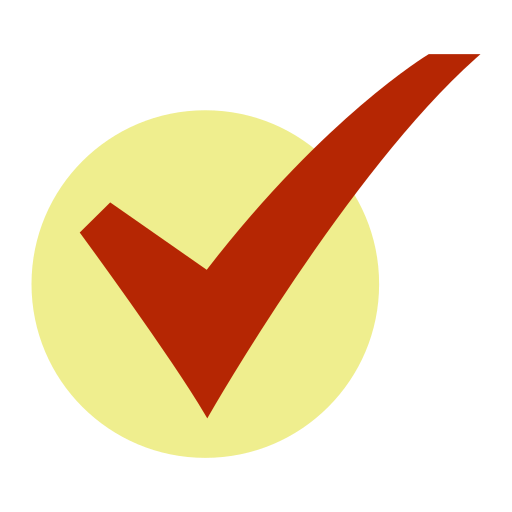 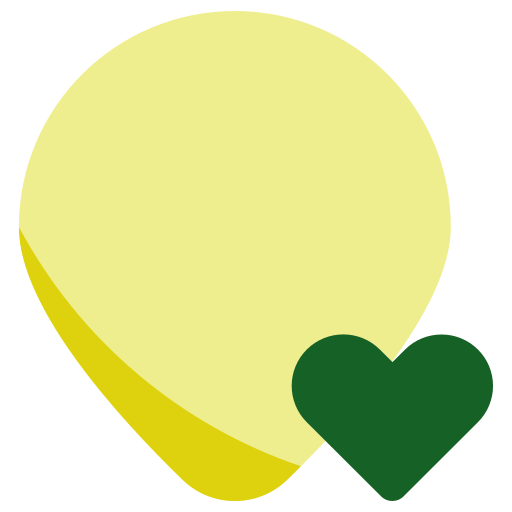 24
5
5
1
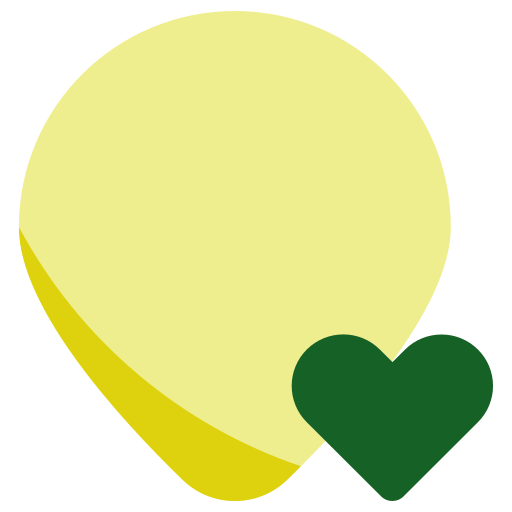 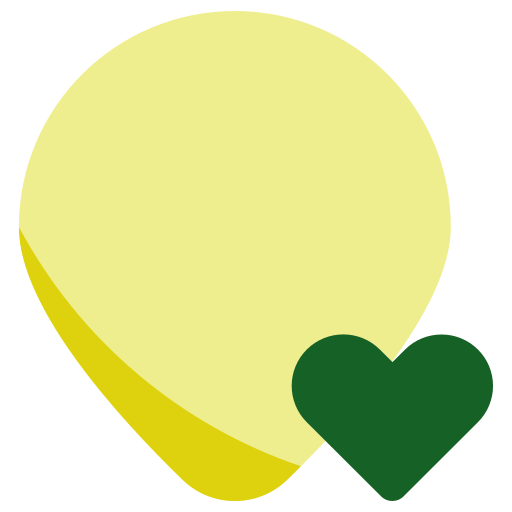 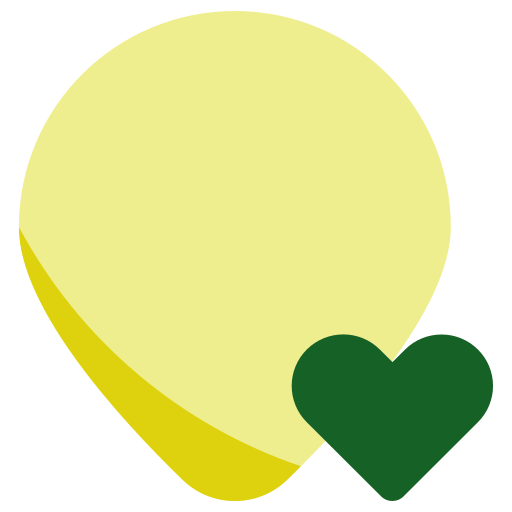 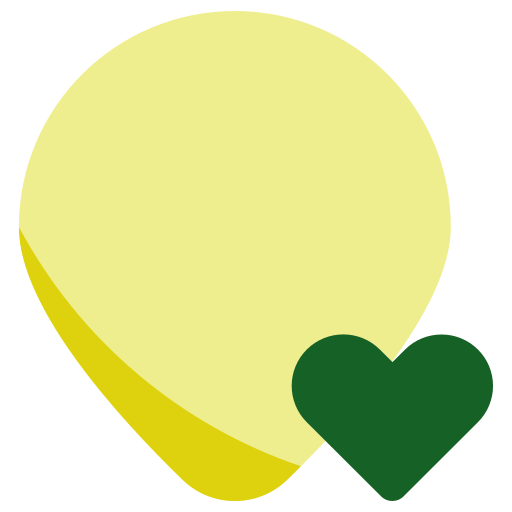 39
ED care is available at no cost, regardless of provincial healthcare card, etc.
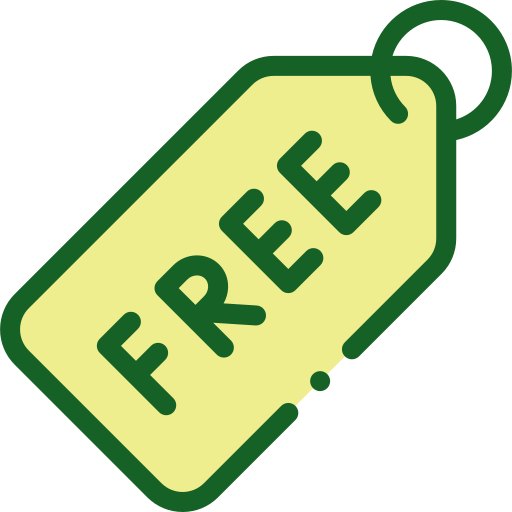 6
HARM REDUCTION
Pragmatic, evidence-based approach that focuses on reducing the health, social and legal harms of substance use 
Social justice-oriented philosophy that emphasizes individuality, autonomy, and empowerment
Examples include naloxone kits, clean drug consumption supplies, supervised consumption services
7
Harm Reduction International. https://hri.global/what-is-harm-reduction/  Accessed Oct 20, 2023
[Speaker Notes: regardless of whether a patient is seeking to reduce or abstain from drug use]
OBJECTIVES
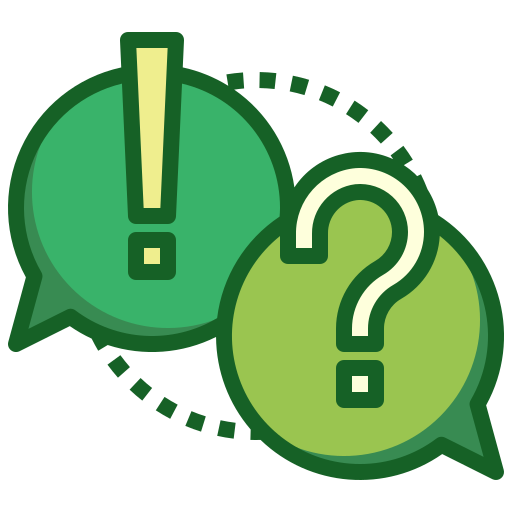 To examine the experiences of Canadian emergency physicians caring for PWUD.

To determine the facilitators and barriers to incorporating harm reduction practices in the ED.
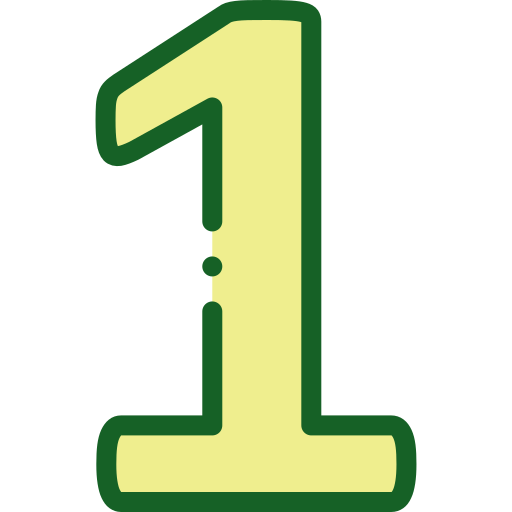 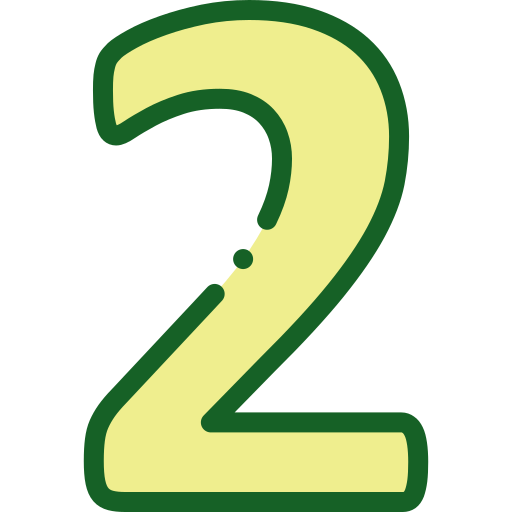 8
[Speaker Notes: Part of a larger program of research led by the Canadian Research Initiative in Substance Misuse (CRISM) ED Buprenorphine Work Group which aims to enhance opioid agonist treatment access in EDs.]
DIVERSITY, EQUITY AND INCLUSION
Interviews were conducted in both official languages 

Recruitment strategies aimed to include those with diverse views
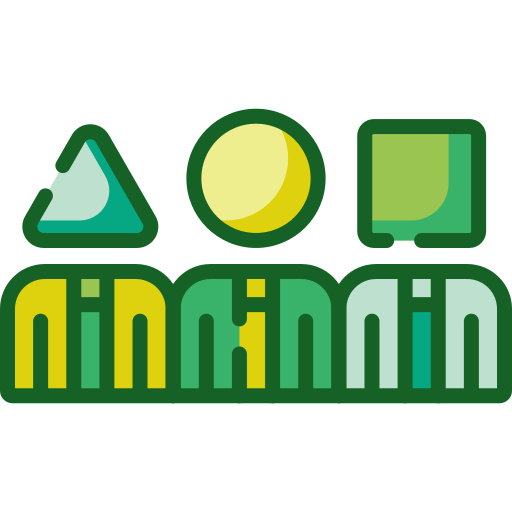 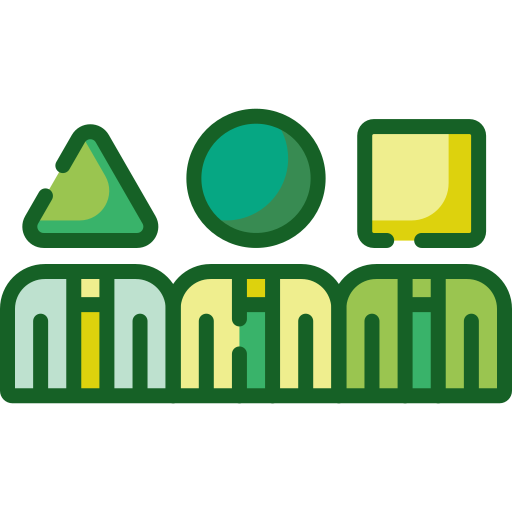 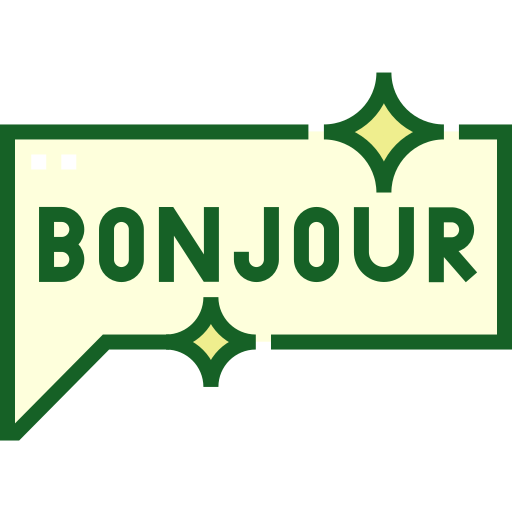 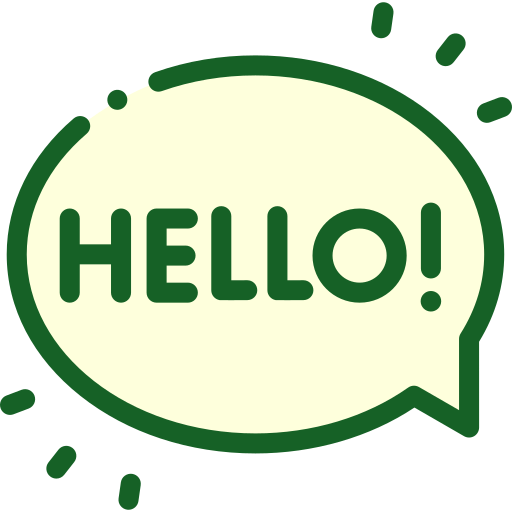 9
METHODS
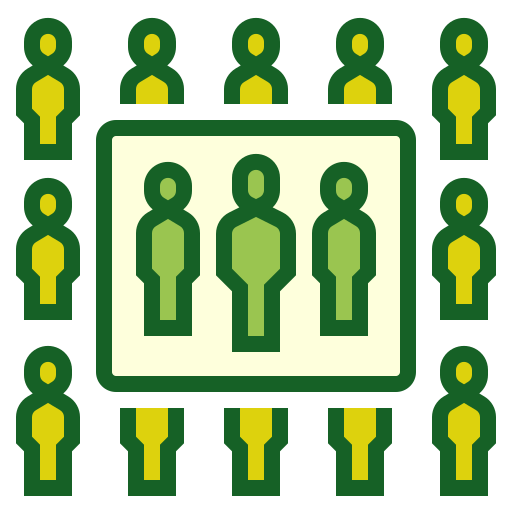 Purposive and snowball sampling techniques
Focused ethnography approach
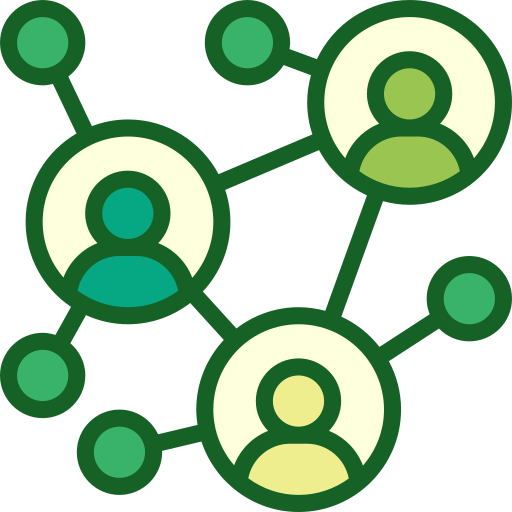 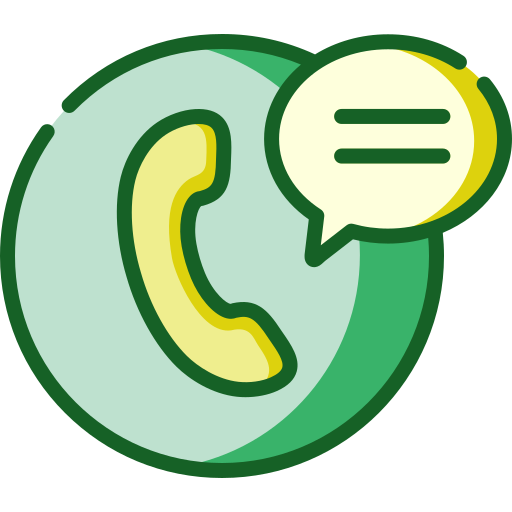 One-on-one telephone interviews
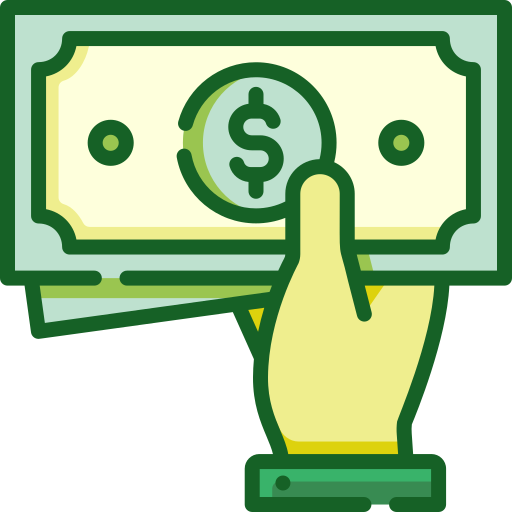 $50 honorarium
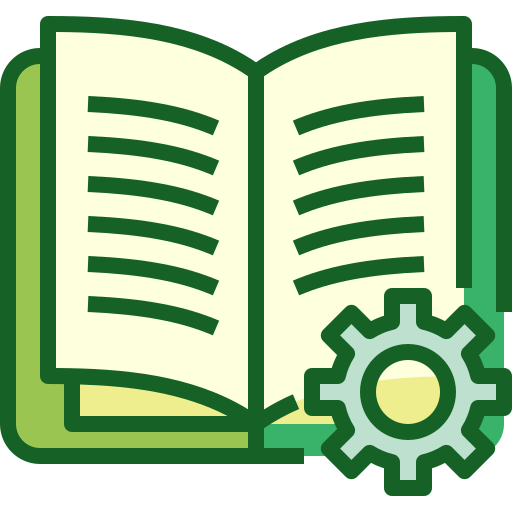 Semi-structured interview guide
10
[Speaker Notes: Used existing national network
Focused ethnography – synthesizes shared practices and beliefs within a distinct sub-group of a community and is appropriate for healthcare research that aims to generate knowledge on a distinct phenomenon to inform clinical decision making]
RESULTS
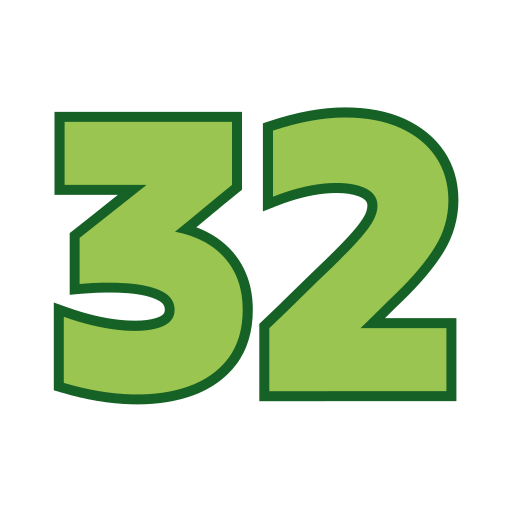 physicians met the inclusion criteria and participated in interviews
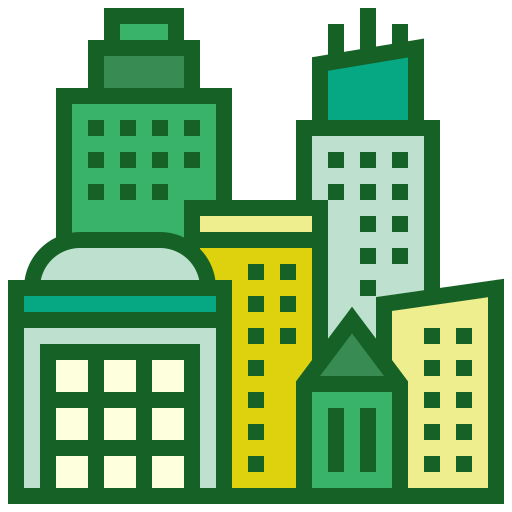 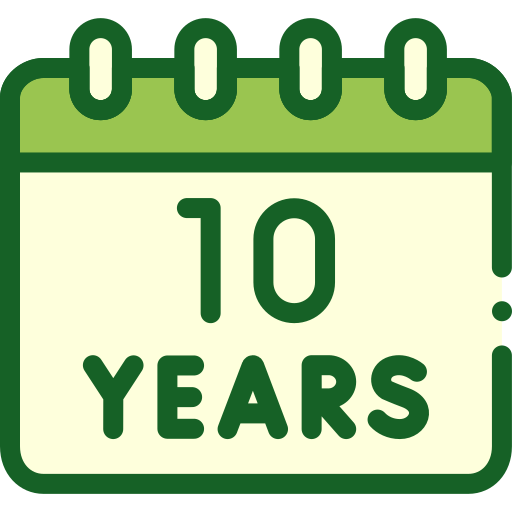 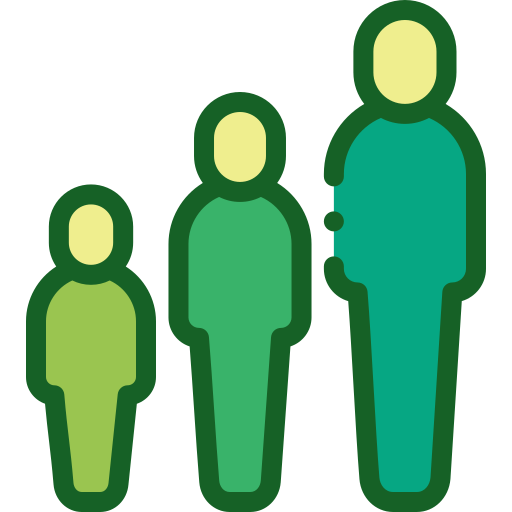 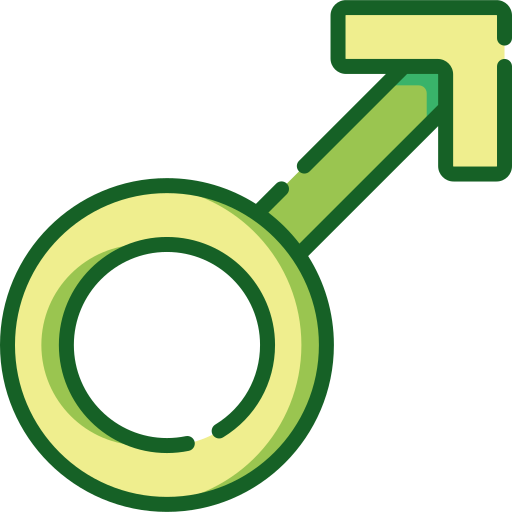 Median 10 years experience 
(range 1-33 years)
Worked in urban EDs (n=29, 91%)
Between 30-49 years old (n=25, 78%)
Male gender 
(n=19, 60%)
Interviews took place between June 2019 – February 2020
11
[Speaker Notes: 32 emergency physicians participated in interviews, that took place between June 2019 and February 2020. 
60% identified as male
About three-quarters were between 30 and 49 years old 
Nearly all worked in urban centers 
And our sample had a median of 10 years experience as emergency physicians]
willingness to engage in care
ability to engage in care
RESULTS: PHYSICIAN CARE EXPERIENCES
RESULTS
prescription costs
perceived social stability
food insecurity
experiences of stigmatization/discrimination or trauma
adverse childhood experiences
Caring for PWUD can be complex
transportation
social determinants of health
discharge barriers
unstable housing or homelessness
polysubstance use
concurrent mental health disorders
Chronic pain
comorbidities
12
[Speaker Notes: For our first research objective, which was to describe emergency physicians experiences caring for PWUD, most highlighted the complexities of care. They noted chronic pain, comorbidities, polysubstance use, many social and structural determinants of health as adding to the complexity of caring for PWUD in EDs. Further, highlighting how intersectionality increases complexity of care.]
RESULTS: PHYSICIAN CARE EXPERIENCES
RESULTS
Caring for PWUD can be complex
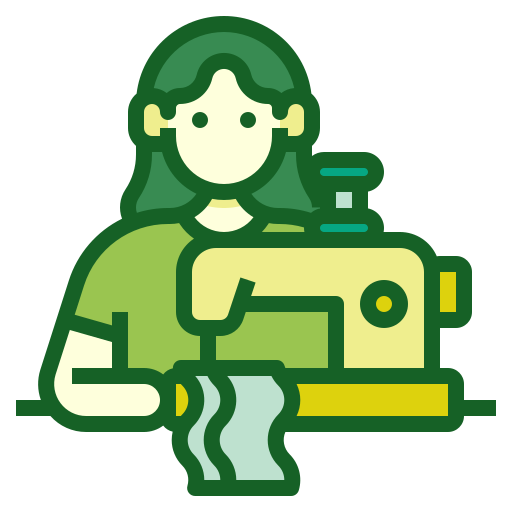 “[Patients] with substance use disorders require just a little bit more [of a] tailored approach […] 
It’s a little bit more time intensive but it needs to be, if you want to give them the best help.”
13
[Speaker Notes: As one physician noted, patients with SUD require a more tailored approach, which is more time intensive but it needs to be in order to give them the best help.]
RESULTS: PHYSICIAN CARE EXPERIENCES
Care goals can appear discordant
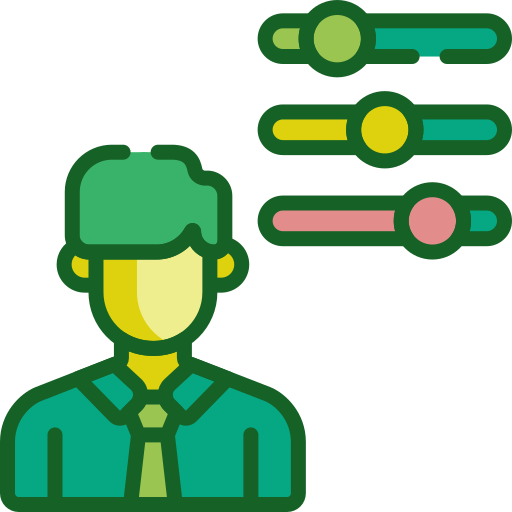 Perceived lack of willingness or ability to engage in care
“I think mostly where I struggle is the recognition that I should pull up a chair and sit down and talk to this patient […] Because there’s like a period of time where you might have an engaged audience.”
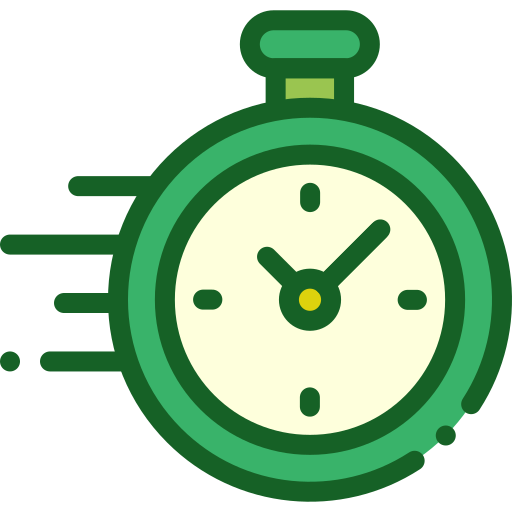 14
[Speaker Notes: Many physicians also spoke about how care goals can appear discordant. They described a perceived lack of willingness or ability to engage with PWUD. 

With so many competing priorities as an emergency physician, it is hard to not only find the time BUT THE RIGHT TIME to talk with PWUD – one physician stated that where they struggle is recognizing the ideal time to have harm reduction conversations with their patients, because their ability or willingness to engage in HR care can be influenced by so many additional factors (e.g., withdrawal/intoxication, prioritizing the arrangement of basic necessities - housing) 
 

To help with this, physicians highlighted need to have open communication; and engage family and/or peer support workers]
RESULTS: FACILITATORS & BARRIERS
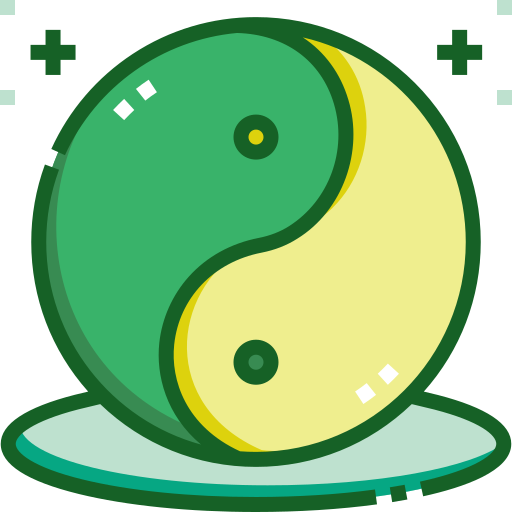 Cultural context
Education 
Standardized practices 
Follow-up care 
ED resources
15
[Speaker Notes: As for our second research objective, to describe barriers and facilitators to providing HR in the ED - We found a duality in most themes. Where, based on the physician’s experience, workplace and context, providing HR in the ED can be facilitated or hindered by:
cultural context
The physician’s education and training 
Access to standardized practices, follow-up care, and ED resources

In the interest of time, the next slides will highlight a few key barriers and facilitators.]
RESULTS: FACILITATORS
Supplemental education
Addressing stigma
Implementation of standardized practices
Adequate ED & community resources
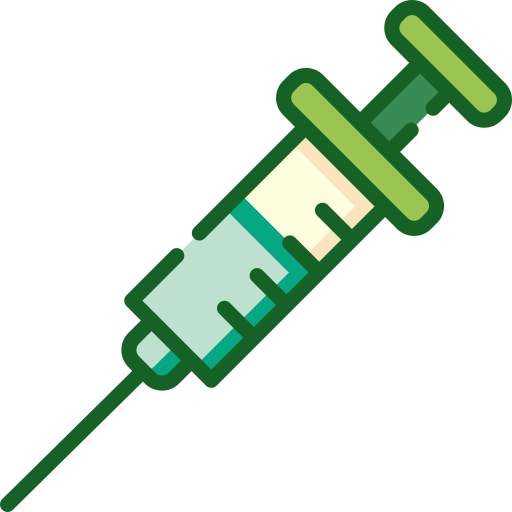 “[Hospital policy is] getting to be a routine practice […] 
it was a struggle for some people to come to terms with the fact that we’re giving needles out for patients to harm themselves but [are] coming around to the idea of harm reduction, it’s better to have a clean needle than a dirty needle.”
16
[Speaker Notes: In order to address stigma – physicians spoke about having all ED staff have the same goal of reducing drug-related harms through patient-centered, empathetic, and trauma-informed care. They highlighted HR champions as facilitating culture change 

ED resources - Addiction consultation services, wraparound supports, experienced support staff, and  harm reduction services/resources


Supplemental education that facilitated HR in EDs was– having Addiction medicine training and Ancillary training (in harm reduction, compassion) 

Implementation of standardized practices – physicians expressed how the implementation of harm reduction policies preceded practice and culture change; as highlighted with the quote, initial staff reluctance to an in-hospital sterile syringe program shifted over time towards favourable attitudes about the program and harm reduction principles.]
RESULTS: BARRIERS
Lack of ED resources
Cycle of stigma
Care outside the scope of emergency medicine
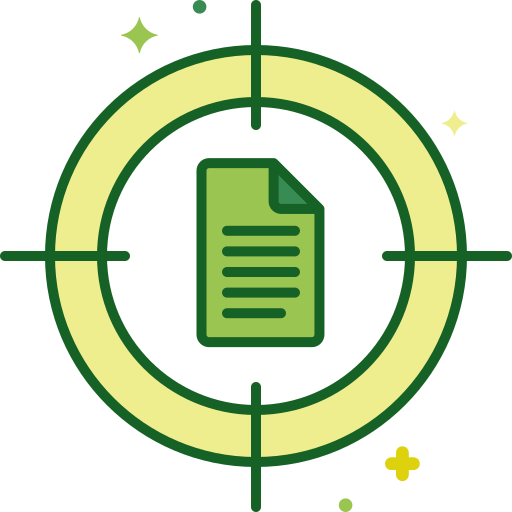 “I think that there’s a risk that the ED is becoming everything to everyone [...] probably more appropriate for people to sit down with somebody who can have the time to discuss some of these issues with them.”
17
[Speaker Notes: Lack of or limited ED resources – 
Limited or no access to 
Addiction consultation services, wraparound supports, experienced support staff, and  harm reduction services/resources

Perceived Cycle of stigma - staff stigma towards PWUD contributing to negative patient experiences, patient mistrust in care providers, and disruptive patient behaviour in the ED. In turn, disruptive patient behaviour contributes to staff frustration with treating PWUD, which feeds back into the cycle of stigma

Some physicians questioned whether providing HR in the ED fell within the scope of practice of emergency medicine, recommending the diversion of care to other health professionals or community supports. 
One physician states [QUOTE] 
They go on to identify pharmacists, peer support workers, nurses, social workers, or anyone who already has the appropriate training and isn’t being accessed or used to their maximum.]
CONCLUSIONS
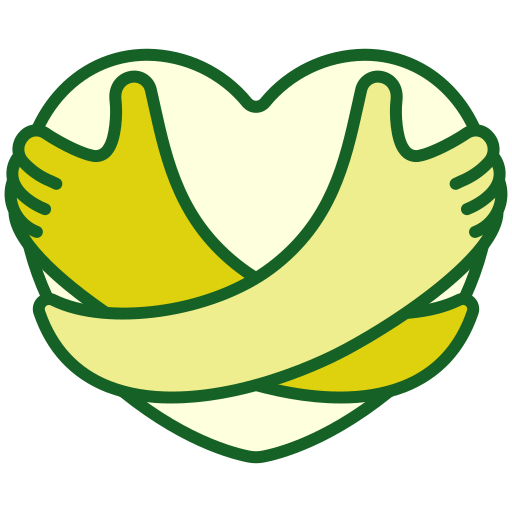 Though variability exists in current practice, participants were generally supportive of integrating a harm reduction approach in the ED
This would require:
Standardized guidance with enough flexibility to adapt to local needs
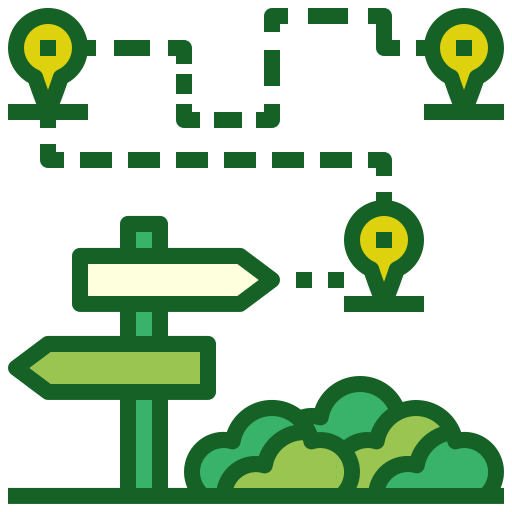 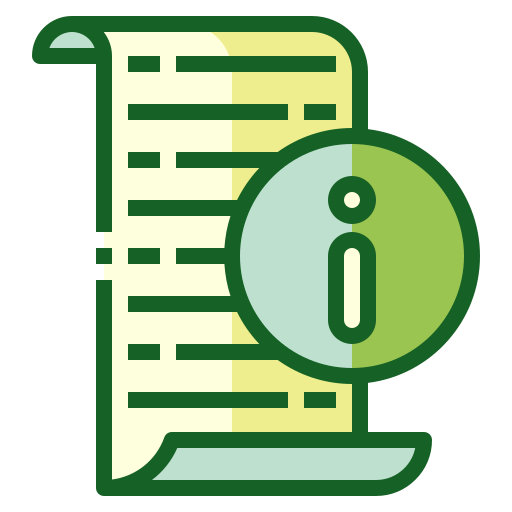 Supplemental resources
Adequate community-based addiction treatment, harm reduction and social supports
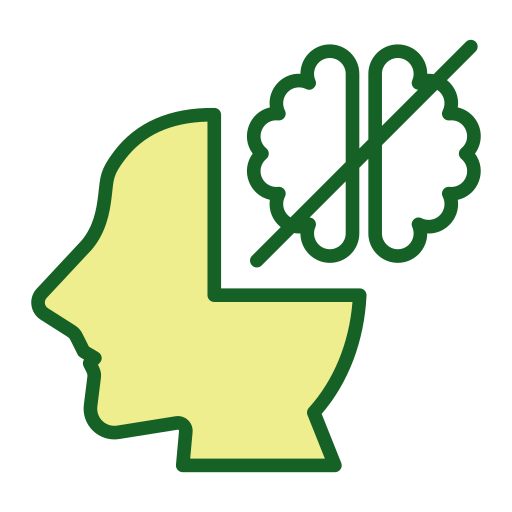 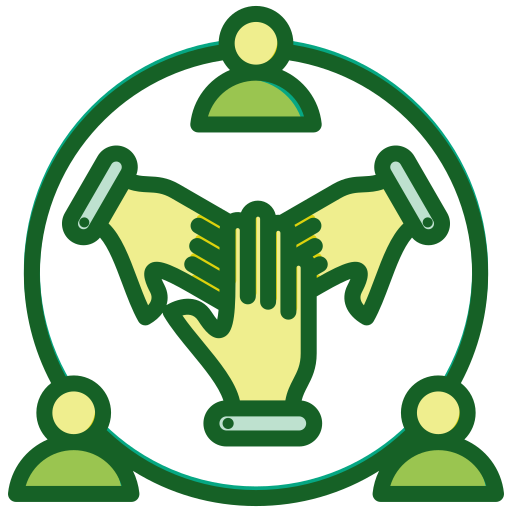 Facilitated culture change
18
[Speaker Notes: Limitations:
Interviews took place prior to COVID-19
Response bias
Selection bias
Included only physicians and not the perspectives of patients and other ED staff]
NEXT STEPS
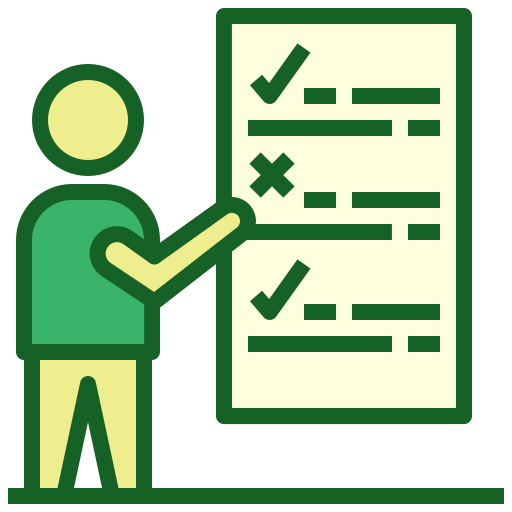 Development of standardized protocols, guidelines and education to support implementation
Ongoing advocacy for a robust and adequately resourced continuum of care for PWUD
Change the narrative from “unwilling to engage” to a patient-centered and trauma-informed model of care
19
QUESTIONS?
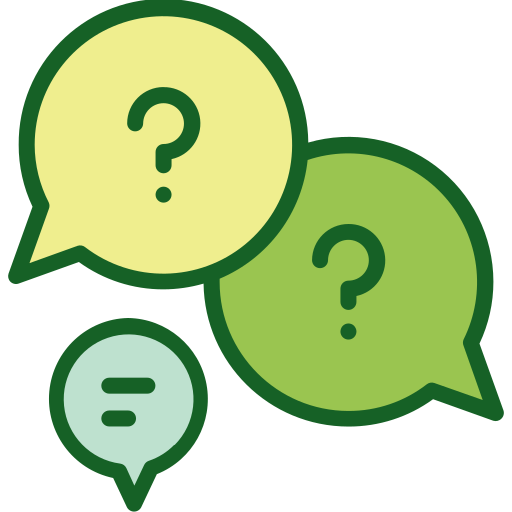 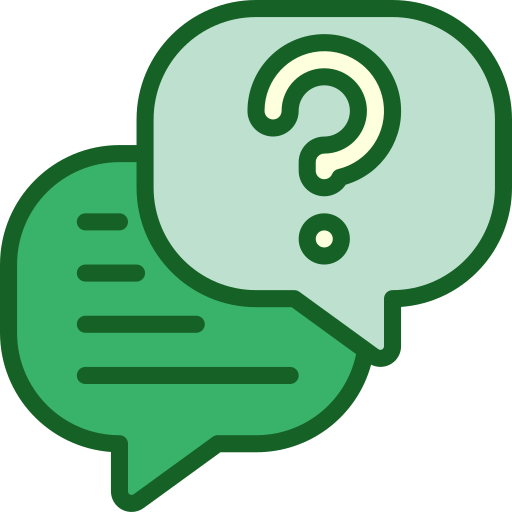 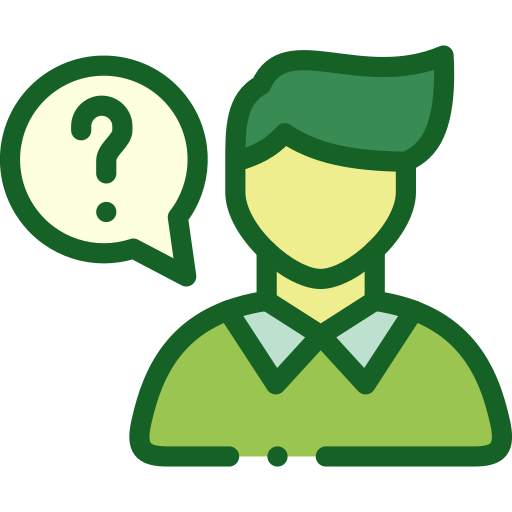 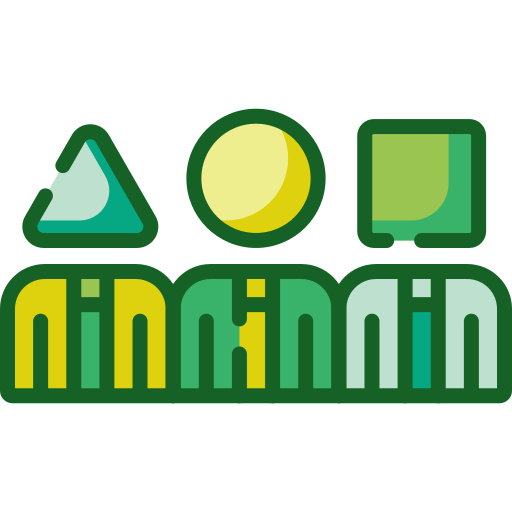 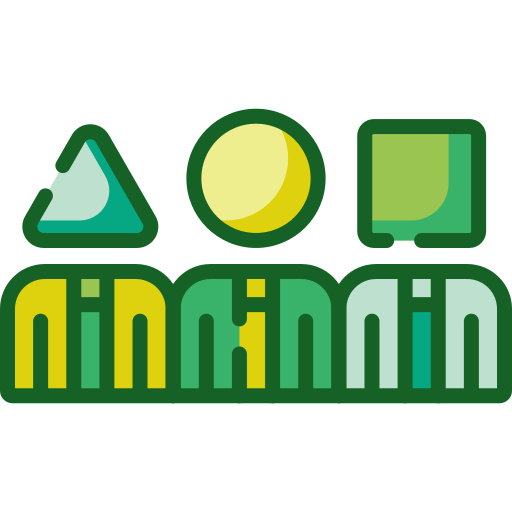 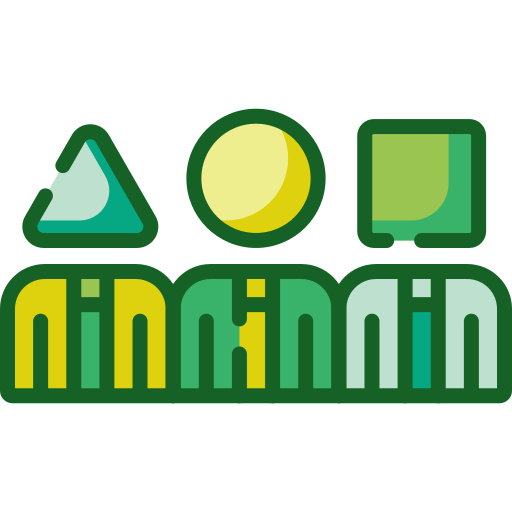 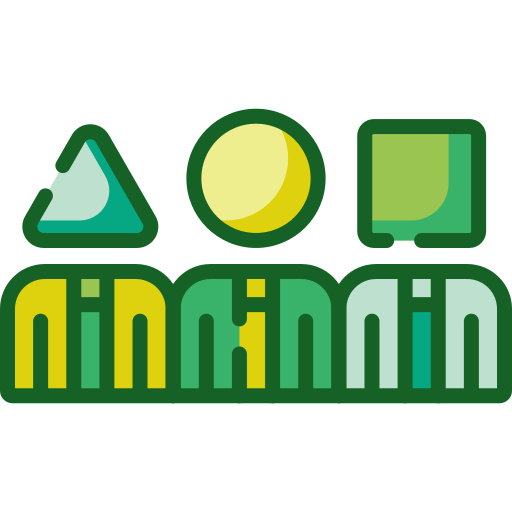 20